8
Физика
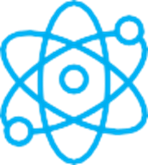 класс
Тема:
Решение задач
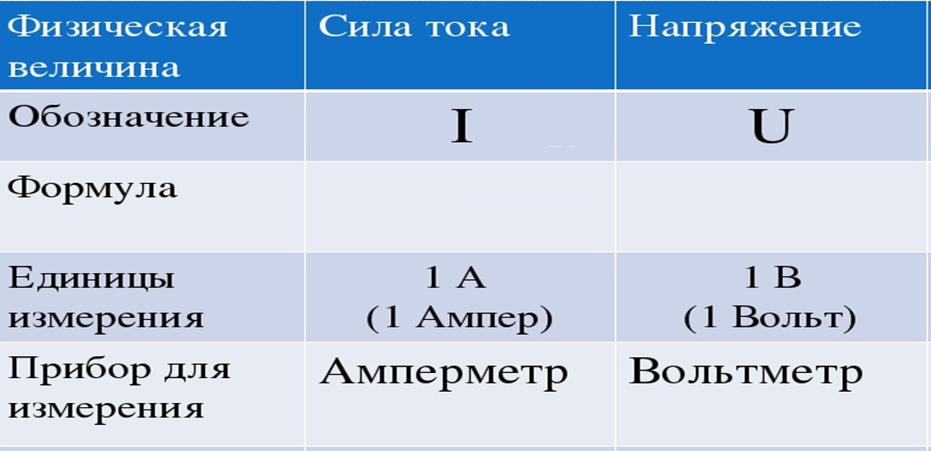 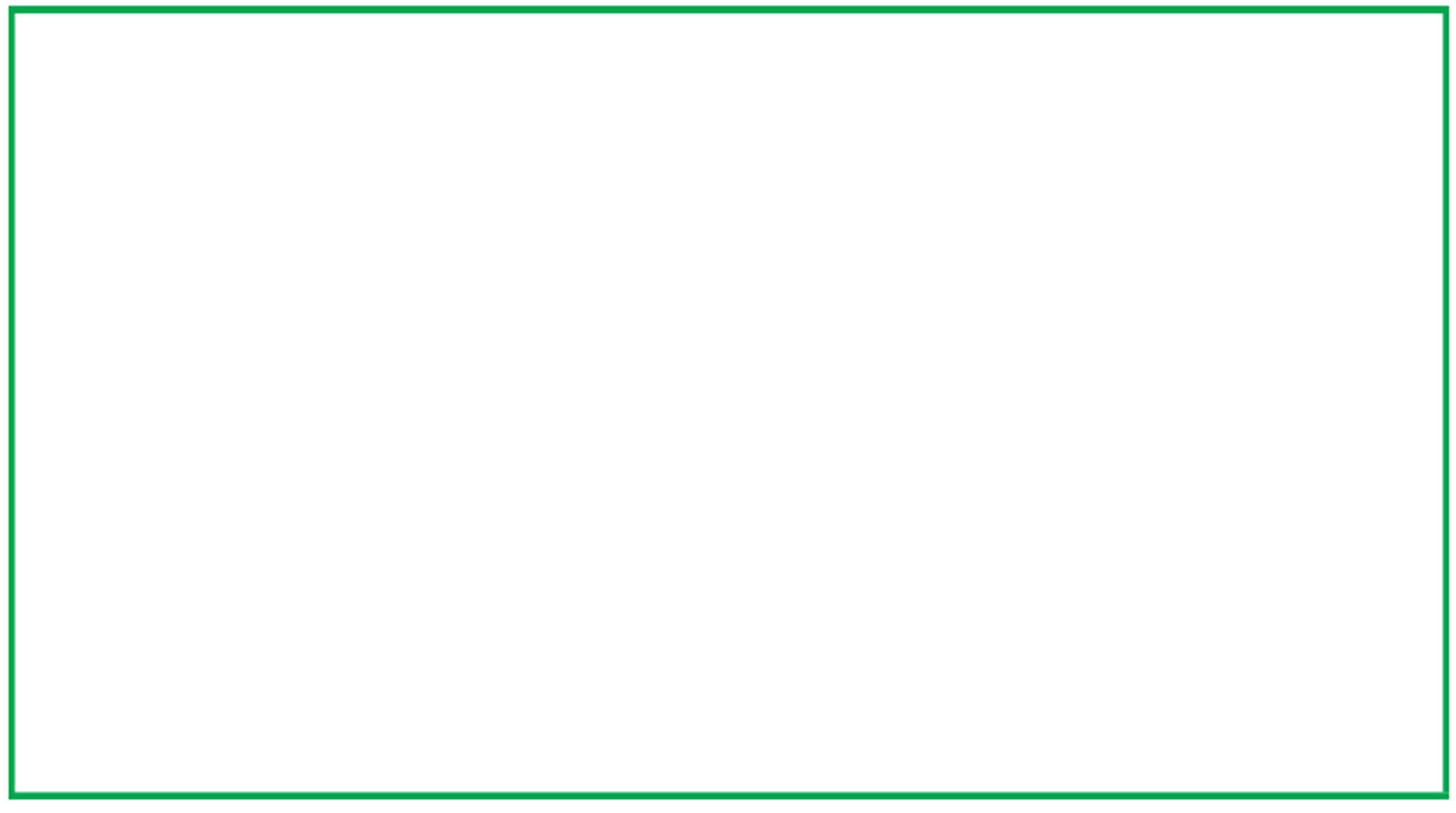 Задача № 1
    В течении 10 мин через поперечное сечение проводника проходит заряд 12 Кл. Чему равна сила тока в проводнике?
Решение:
Дано:
CИ:
q = 12 Кл
0,02 (A)
I - ?
Ответ: 0,02 А
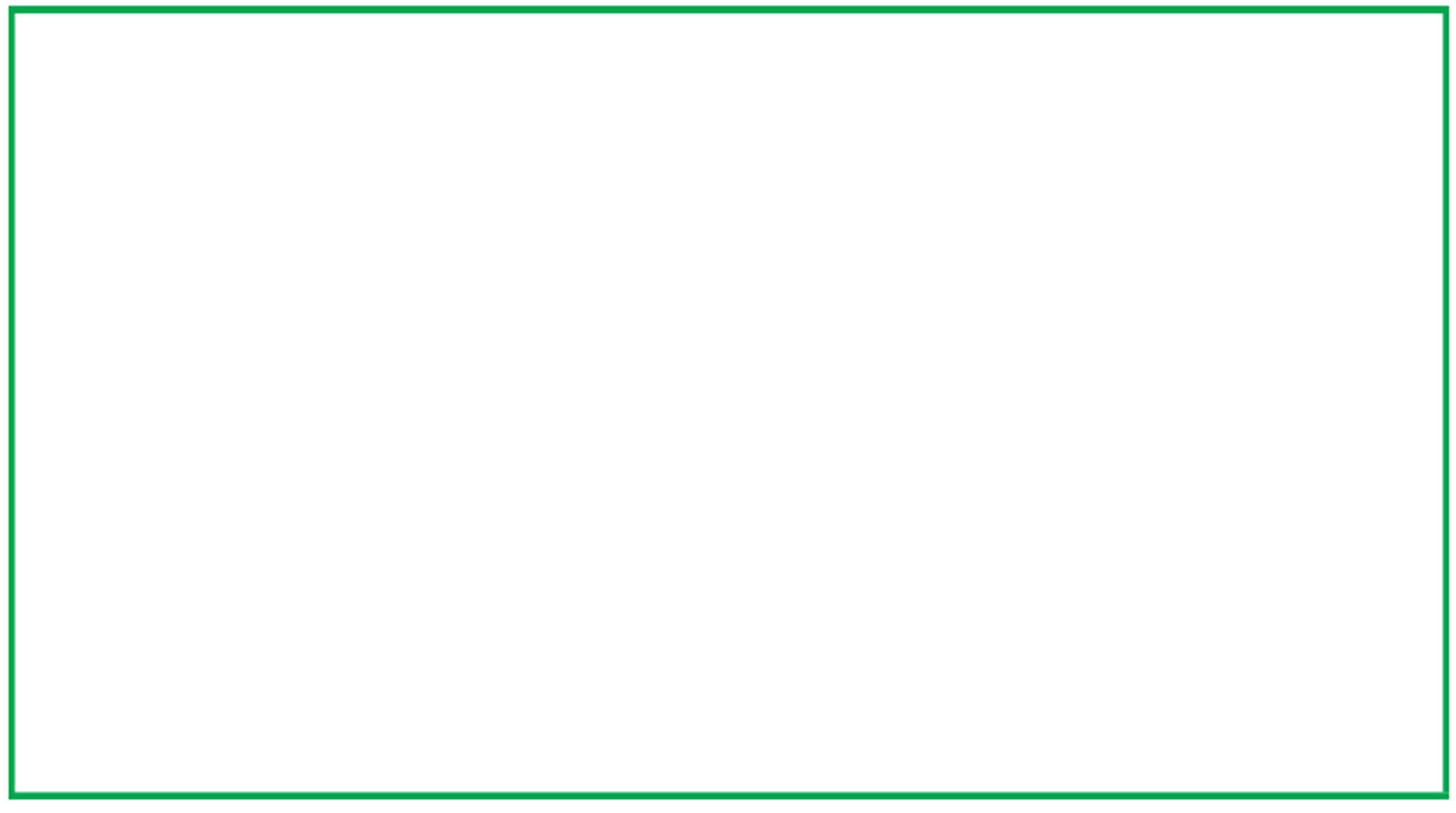 Задача № 2
    Какую работу совершает электрическое поле при перемещении заряда 4 мКл, если напряжение равно 45 В?
Дано:
СИ:
Решение:
q = 4 мКл
А = U*q
= 0,18 (Дж)
А - ?
= [Дж]
[А] = [В*Кл] =
Ответ: 0,18 Дж
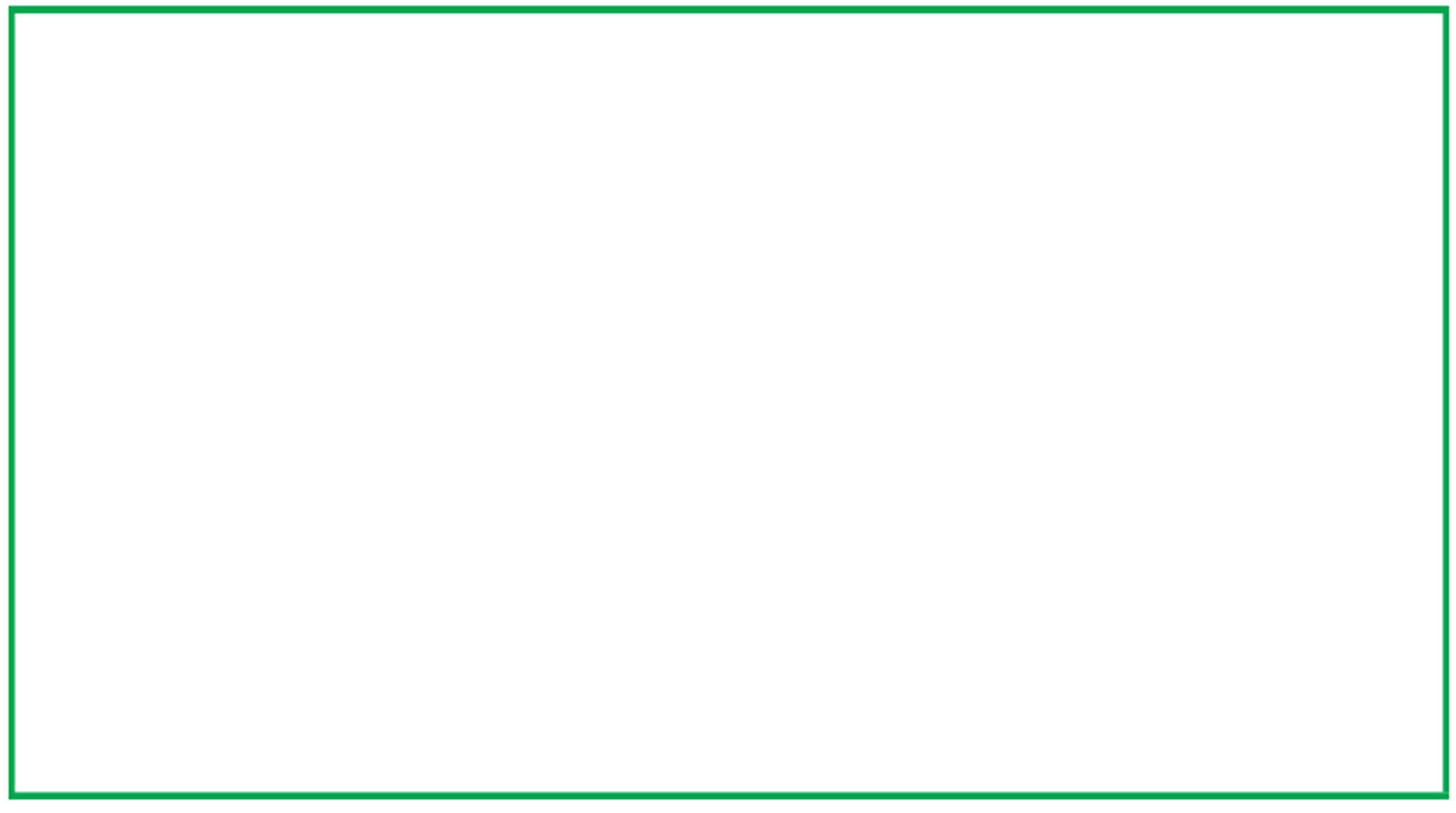 CИ:
Дано:
Решение:
q = I*t
t = 1 мкc
I = 48 кА
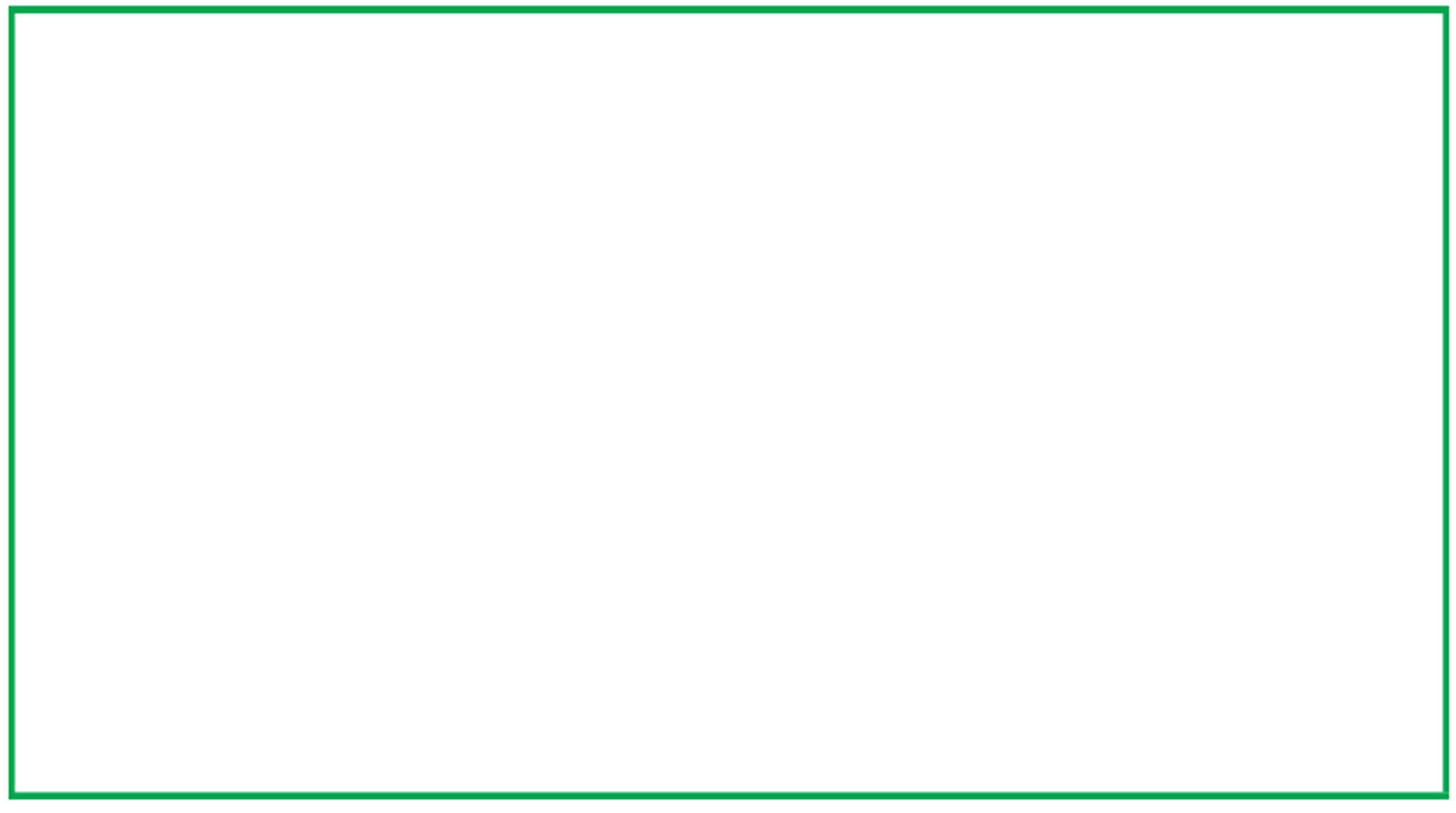 Дано:
Решение:
CИ:
q = I*t
I = 64 мкА
- 20
t - ?
32
= [с]
2
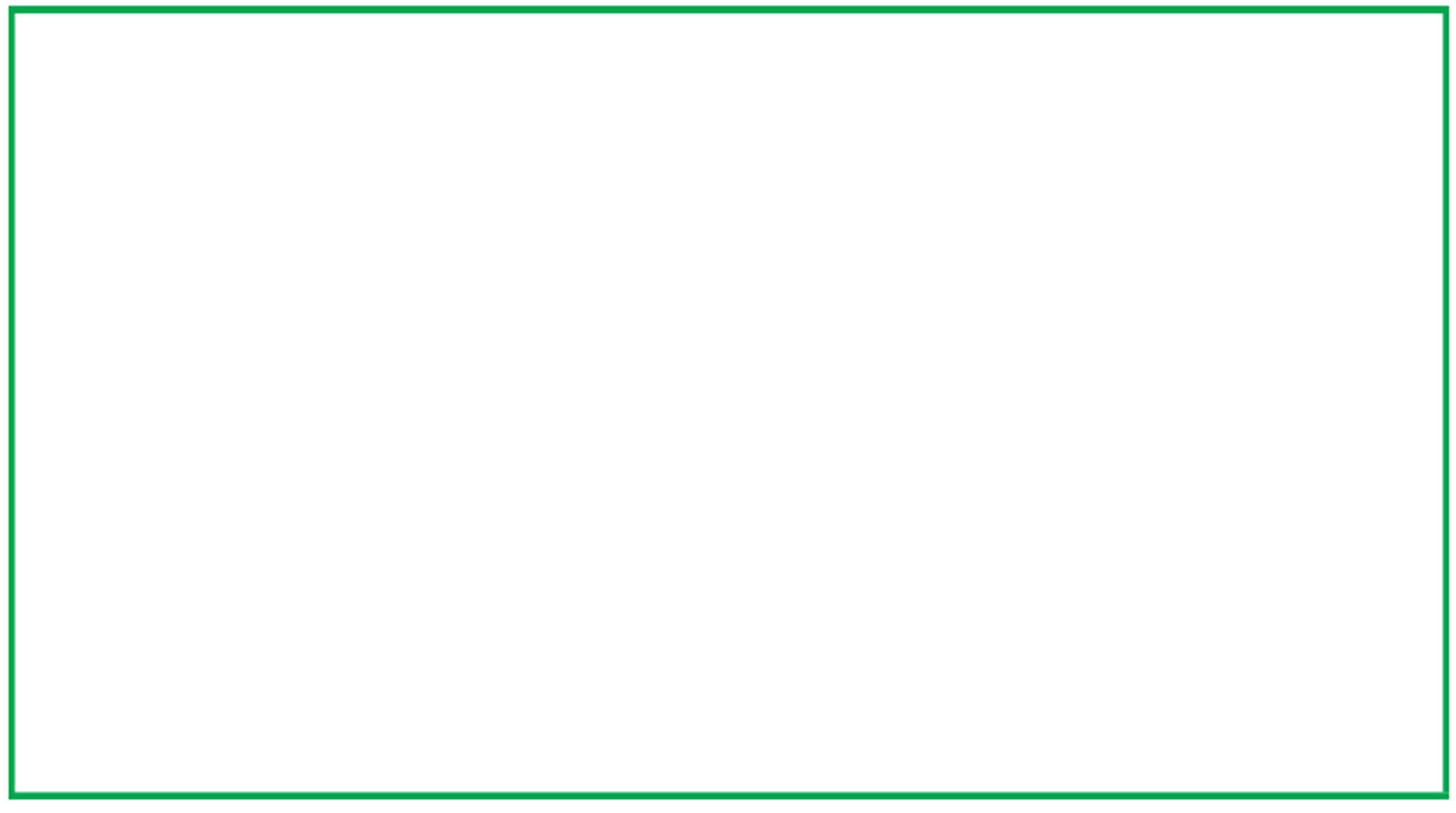 Решение:
Дано:
Решение:
Решение:
Дано:
Задание
Проанализировать § 13.
Выполнить упражнение 7 (стр.45).